“Strengthening the resilience of pastoral and agro-pastoral communities in South Sudan’s cross border areas with Sudan, Ethiopia, Kenya and Uganda”
FAO South Sudan
Juba, November 2017
WITH FUNDING FROM THE EUROPEAN UNION
Project Overview
European Union Funded project
 August 2017 – July 2020

Project overall objective to improve governance and conflict prevention to reduce forced displacement and irregular migration in cross-border areas of South Sudan. 
Project fills the nexus between humanitarian and development programming in the areas of South Sudan to promote resilience of vulnerable households and communities.
Project Thematic Results
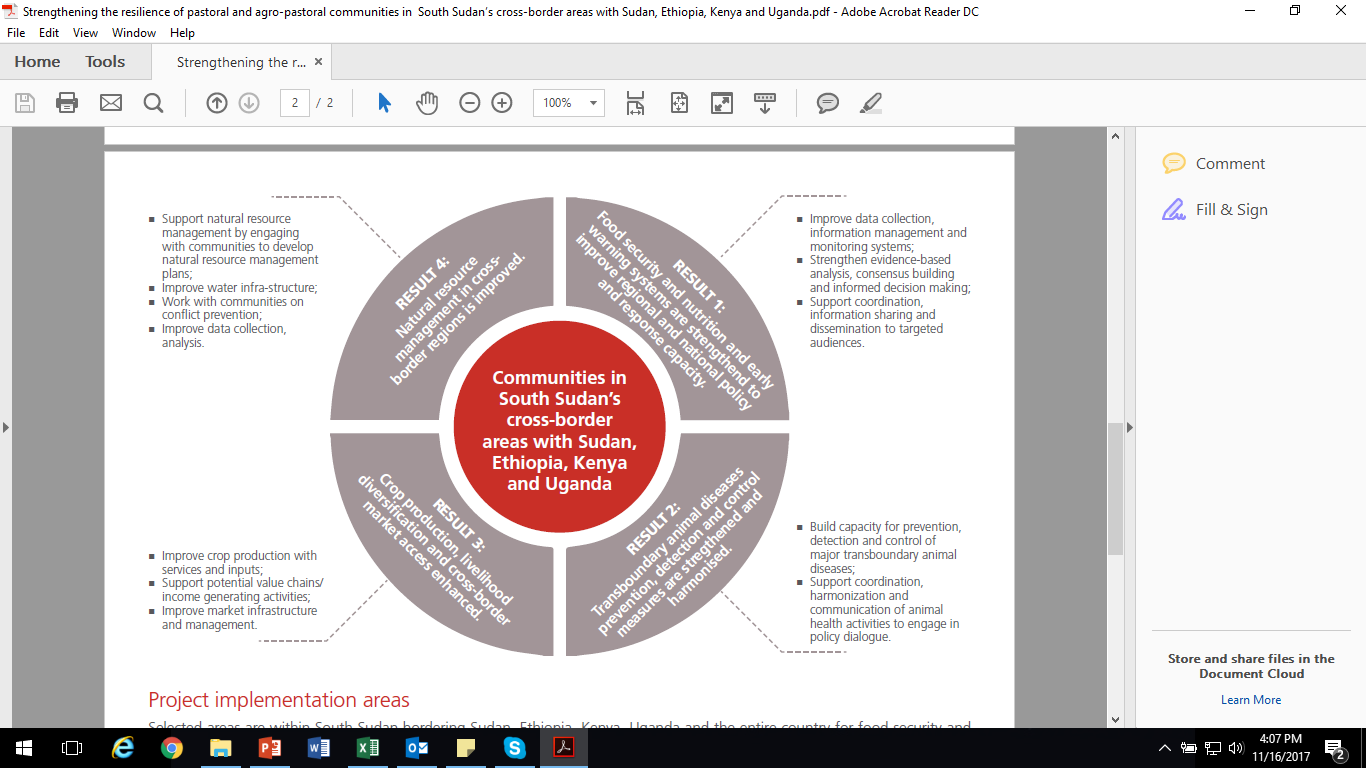 Project Implementation Areas
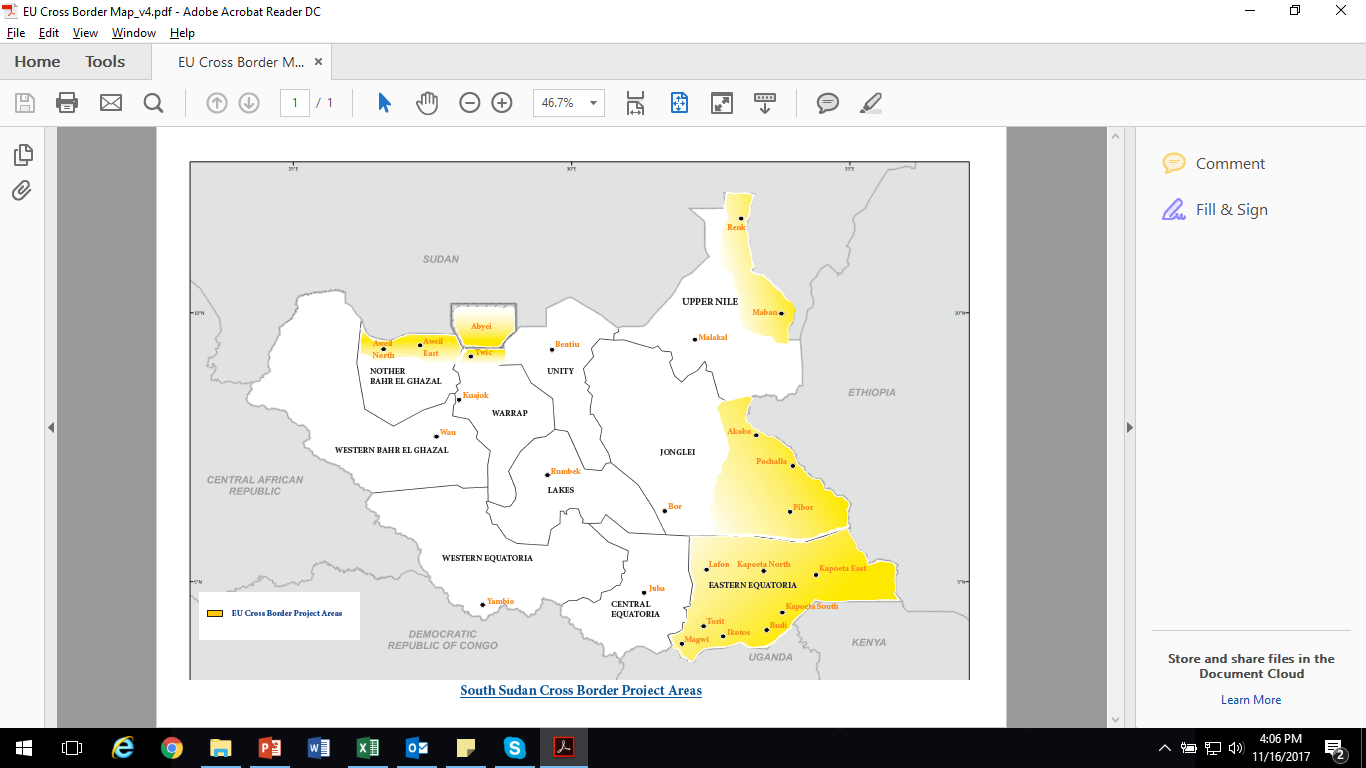 Project Status
Project builds on the activities already initiated and implemented through actions previously funded by the European Union; and Other Donor Agencies including Agriculture and Food Security Information System and livestock activities in the Abyei Administrative Area, and alternative livelihood options.
Several of food security information system (decision making tools) and activities are on going:  
Market and agro-climatology 
Crop monitoring – Crop Watch and input to CFSAM
IPC analytical products 
CFSAM from the 38 CCMS
FSNMS – 21 round
CLIMIS portal

Inception phase until end of January 2018.
Inception Phase
Operational Aspects
 Determining operational areas within the Cluster Areas 
 Finalizing the revised logframe
Adjusting the work plan 
Finalizing the revised risk log
Procurement of required project items 
 Finalizing Recruitment of Project team 
 Identification of implementing partners
Inception Phase
Programme Aspects
 Baseline studies to refine log frame, indicators and targets 
 Formation of Project Steering Committee 
 Information collection 
 Mobilization of technical support 
 Engage with FAO/RTEA, ECTAD (Emergency Center for Transboundary Animal Diseases) and IGAD
Project Implementation Modalities
Direct implementation 
 Implementation through partners (Letter of Agreement modalities) 
 Collaboration with Ministries; I/NGOs; UN Agencies, Funds and Programmes; UNMISS; IGAD; The African Union; EU Institutions; FAO offices (including ECTAD); and private sector
Project Strategy
Demand driven interventions 
 Strategic peace-building and conflict sensitivity programming 
 Communication for development 
 Support communities to connect to humanitarian and resilience opportunities 
 Regional approach and cross-border coordination 
 Partnership and collaboration
Project Impact Evaluation Strategy
Baseline study 
 Mid-term evaluations and reviews – annual reporting 
 Final evaluation
Project Theory of Change
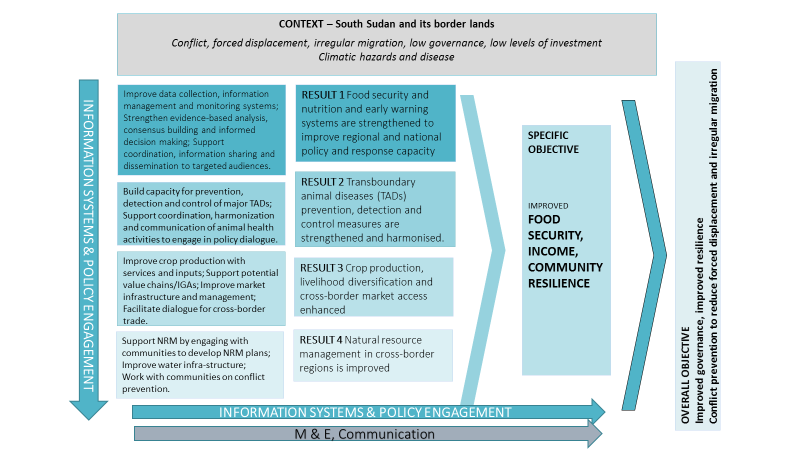 Project Communication Mechanisms
Communication with general public, beneficiaries, government, private sector, civil society, donors and media
 Use of radio, special events, social media, information sharing sessions, print material, photography and video, press conferences
Thank you!